Гражданско- патриотическое воспитание дошкольника через приобщение к труду.
Воспитатель Побединская Ирина Викторовна, 
ГБОУ СОШ 619 Санкт- Петербург
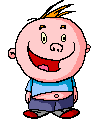 «Возможность труда и любовь к нему – лучшее наследство, которое может оставить своим детям и бедный, и богач». К. Д. Ушинский
Цели трудового воспитания
Задачи трудового воспитания
Формирование положительного отношения к труду взрослых, стремления оказывать им посильную помощь, заинтересованность в результатах труда. Формирование представления о необходимости труда в жизни, об отношении взрослых к труду.
формирование трудовых навыков и их дальнейшее совершенствование, постепенное расширение содержания трудовой деятельности, а также овладение умениями работать аккуратно, ловко, в достаточно быстром темпе.
воспитание у детей  личностных качеств: привычки к трудовому усилию, ответственности, заботливости, бережливости, готовности принять участие в труде.
воспитание навыков организации своей и общей работы - умение готовить заранее все необходимое, убирать на место инструменты.
формирование положительных взаимоотношений между детьми в процессе труда - умение работать согласованно.
Качества, формирующиеся в труде- каким я буду?
трудолюбивый
 ответственный, исполнительный
Целеустремлённый
организованный
аккуратный
старательный
бережливый
инициативный
творчесткий
уверенный в себе
Мотивационный компонент- зачем я это делаю?
Активная  жизненная  позиция , стремление достичь успеха
понимание своих гражданских обязанностей ( трудиться, защищать свою Родину, беречь природу, помогать нуждающимся) и готовности выполнять эти обязанности
Гордость за себя, свою семью, родителей, свою страну
Готовность к своей гендерной роли ( матери или отца семейства)
Стремление к социально- одобряемым моделям поведения ( уважение, признание окружающих)
Методы воспитания нравственно- патриотических чувств в процессе  труда:
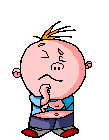 Чтение художественной литературы о труде
 и труженниках.
Беседы о значимости труда
Хозяйственно- бытовой труд, помощь родителям дома и на даче
Уход за домашними питомцами и растениями
Изготовление поделок  в подарок , для украшения группы и атрибутов для игры
Результат труда ( что я сделал?)
- материальный (изготовленный ребенком предмет, выращенное растение)
- улучшение качества предмета (чистое кукольное белье, почищенная клетка птицы)
- решения задачи (математической, житейской, собственное «открытие» ребенка и др.). 

СТИМУЛИРУЮЩЕЕ ЗНАЧЕНИЕ ПОЗИТИВНОЙ ОЦЕНКИ РЕЗУЛЬТАТА ТРУДА!!!